স্বাগতম
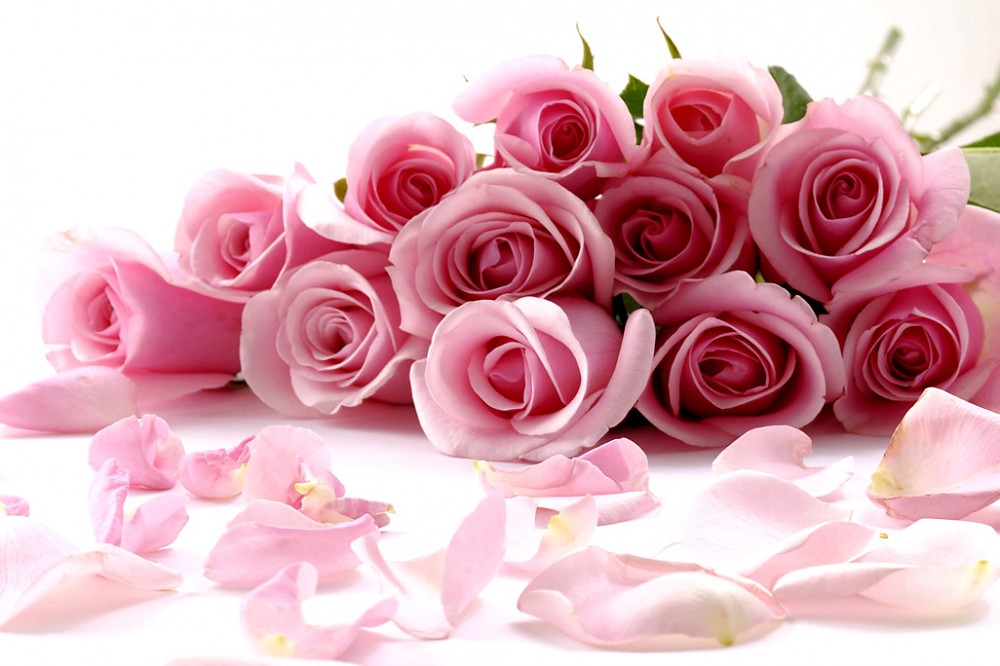 পরিচিতি
নামঃ মঈনুদ্দিন আহমেদ (পাশা)
পদবিঃ খন্ডকালীণ শিক্ষক (ইলেকট্রিক্যাল)।
প্রতিষ্ঠানঃ  টেকনিক্যাল স্কুল ও কলেজ,  শেরপুর।
তত্ত্ব
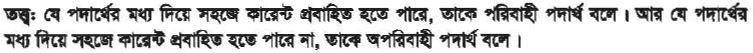 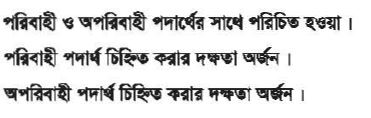 প্রয়োজনীয় যন্ত্রপাতি ও উপকরণ
সিরিজ ল্যাম্প, কিছু পরিবাহী পদার্থ যথা – তামার তার, লোহার টুকরা, তামা, দস্তা ইত্যাদি এবং অপরিবাহী পদার্থ হিসেবে কাচ, চীনামাটি, ব্যাকেলাইট, শুকনো কাগজ ইত্যাদি।
সার্কিট ডায়াগ্রাম
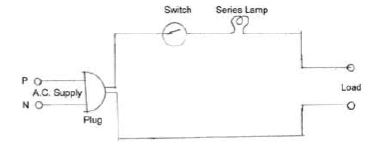 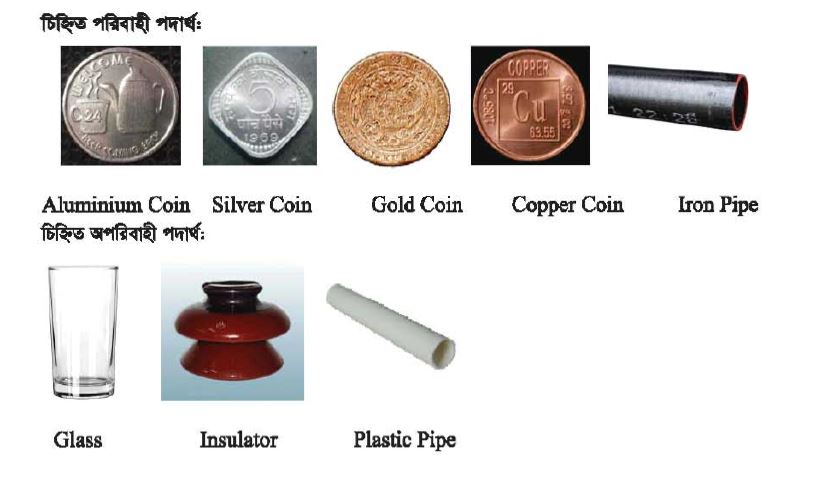 পর্যায়ক্রমিক কার্যধারা
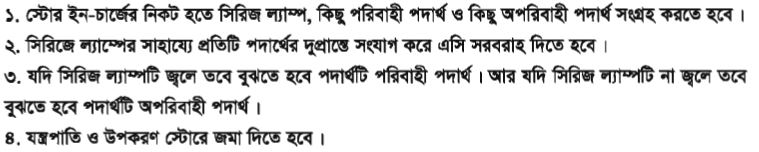 দলীয় কাজ
সিরিজ ল্যাম্পের টু পিন প্লাগের দুই প্রান্ত উপরে উল্লেখিত চিহ্নিত পরিবাহি ও অপরিবাহী পদার্থে স্পর্শ করালে ফলে ল্যাম্পটি  উজ্জ্বল জ্বলে কিনা তা পর্যবেক্ষণ কর।
মূল্যায়ন
বাড়ীর কাজ
তোমাদের বাড়িতে কোনটি কোন ধরনের পদার্থ তা সিরিজ ল্যাম্পের মাধ্যমে পরীক্ষা করে ৫টি পদার্থের তালিকা তৈরি কর।
সাবধানতা
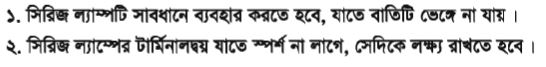 মন্তব্য
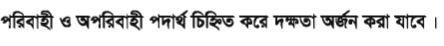 ধন্যবাদ
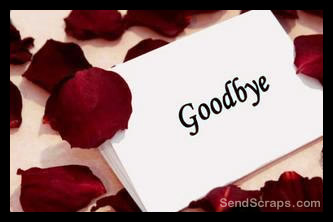